Figure 2. Learning curves for 3 monkeys with PFo lesions (A) and 6 unoperated controls (B) tested on the RRC task. Data ...
Cereb Cortex, Volume 17, Issue 5, May 2007, Pages 1154–1159, https://doi.org/10.1093/cercor/bhl025
The content of this slide may be subject to copyright: please see the slide notes for details.
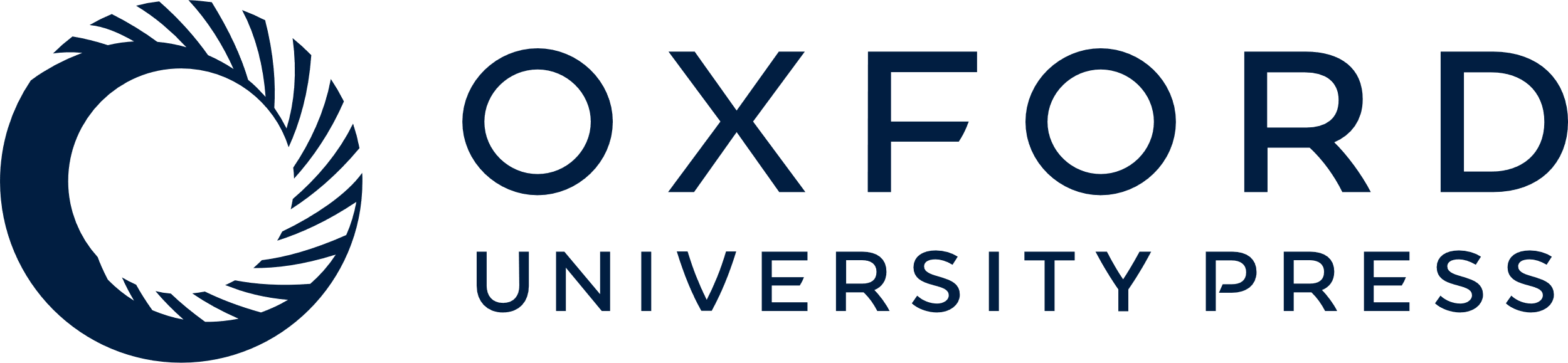 [Speaker Notes: Figure 2. Learning curves for 3 monkeys with PFo lesions (A) and 6 unoperated controls (B) tested on the RRC task. Data are plotted as percent error (±standard error of mean) across blocks of 100 trials. The line at 50% represents chance-level performance; the line at 10% represents criterion-level performance.


Unless provided in the caption above, the following copyright applies to the content of this slide: Published by Oxford University Press 2006.]